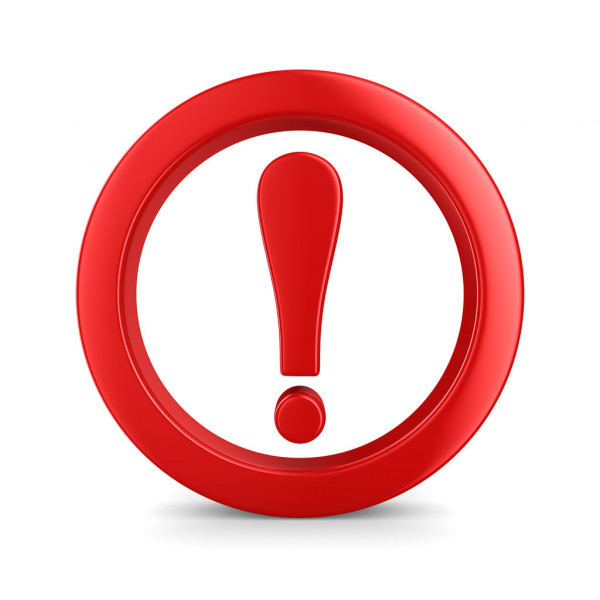 НОВОЕ
Федеральный закон от 08.03.2022 №46-ФЗ
Кредитные каникулы для субъектов МСП
кредитный договор оформлен до 1 марта 2022 года

льготный период не более 6 месяцев

в течение льготного периода не начисляются штрафы, пени, неустойки

заявление можно подать с 1.03.2022 по 30.09.2022

Условия предоставления:

падение доходов более чем на 30 % за месяц, предшествующий месяцу обращения 

отсутствие у заемщика действующего аналогичного льготного периода

размер кредита не больше установленного предельного уровня (согласно Постановлению Правительства РФ №435 от 03.04.2020):
Потребительский кредит для ИП – 300 тыс. рублей

!!! Обратиться за предоставлением кредитных каникул смогут даже те заемщики, которые в период пандемии уже использовали подобное право !!!
1
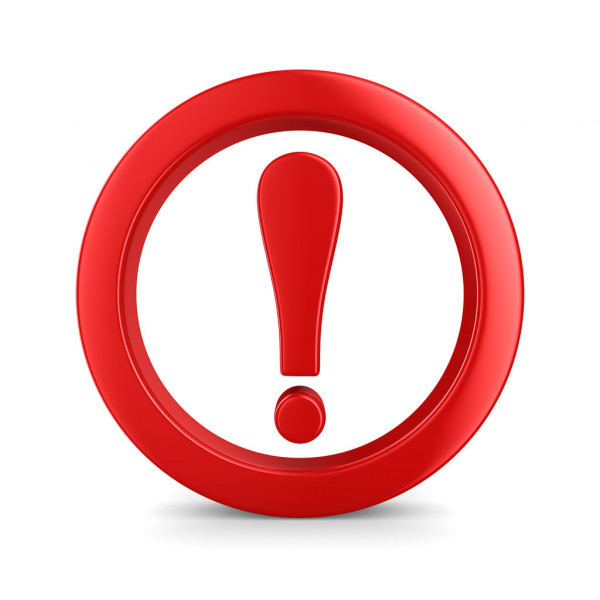 Антикризисные программы льготного кредитования ЦБ РФ и Корпорации МСП
ПРОДОЛЖАЕТ ДЕЙСТВОВАТЬ
«ПСК Антикризисная»
Цель: кредитование и рефинансирование, на оборотные и инвестиционные цели 
Ставка до 8,5% годовых

Список банков участников программы https://corpmsp.ru/bankam/programma_stimulir/ 

!!! Программа доступна малому и среднему бизнесу из перечня пострадавших отраслей в соответствии с Постановлением Правительства № 1513 от 07.09.2021 http://www.consultant.ru/document/cons_doc_LAW_395396/
«ПСК Инвестиционная» (с 16.03.2022 до 31.12.2022)

Цель: в системно значимых банках можно получить кредит только на инвестиционные цели, в остальных — как на инвестиционные, так и на оборотные 
Ставка для малого и микробизнеса - до 15% 
Ставка для среднего бизнеса - до 13,5%
Срок – до 3х лет

Список банков участников программы https://corpmsp.ru/bankam/programma_stimulir/
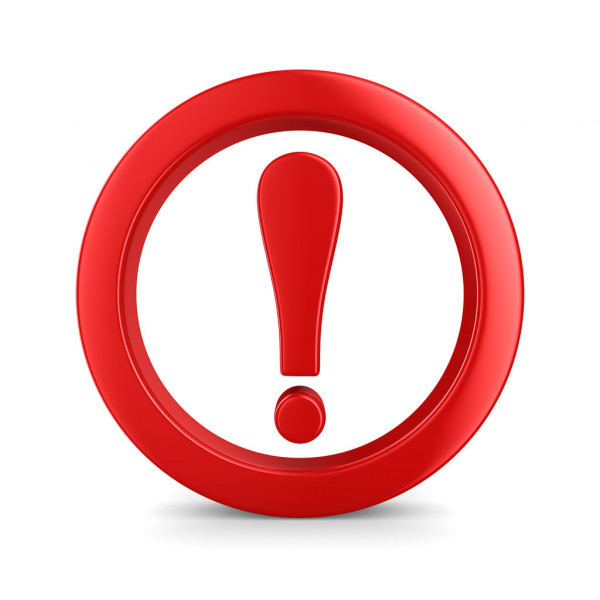 НОВОЕ
Утверждена решением Совета директоров АО «Корпорация «МСП» 30.09.2020 
(протокол №104, с изменениями утвержденными протоколом №129 от 04.03.2022)  https://corpmsp.ru/upload/iblock/875/Programma-stimulirovaniya-kreditovaniya-_red.04.03.2022_.pdf
2
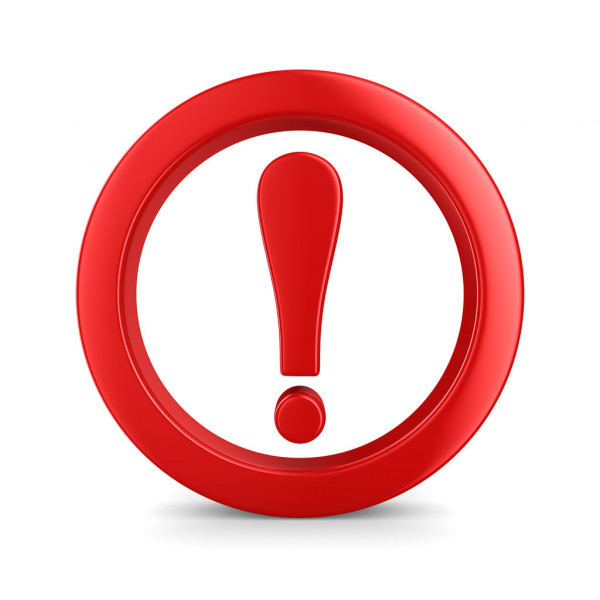 НОВОЕ
«ПСК Оборотная» реализуется Банком России
Начнет работать по мере подписания договоров между банками и ЦБ РФ

Для малого и микробизнеса ставка - до 15% 
Для среднего бизнеса ставка - до 13,5%
Срок - до 1 года
Срок действия программы — до 30 декабря 2022 года

Цель: пополнение оборотных средств

!!! Для получения льготного кредита малое или среднее предприятие должно быть включено в реестр субъектов МСП
3
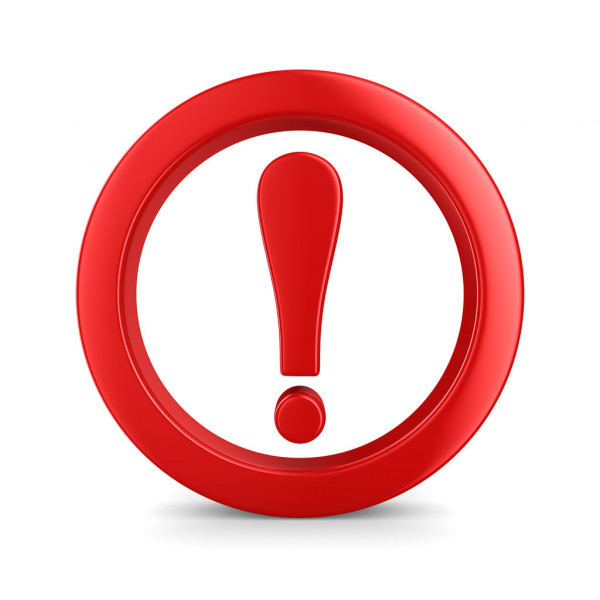 Постановление Правительства РФ от 29.12.2016 №1528
(в редакции Постановления Правительства РФ от 03.03.2022 №280)
Программа льготного кредитования для сельхозпроизводителей
ПРОДОЛЖАЕТ ДЕЙСТВОВАТЬ
Краткосрочный кредит до 1 года
Инвестиционный кредит от 2 лет до 15 лет
Ставка от 1% до 5% годовых
Кредиты предоставляют уполномоченные банки (перечень размещен на сайте Минсельхоза РФ http://mcx.ru/activity/state-support/measures/preferential-credit/)
Пролонгация сроков кредитных договоров и отсрочка платежей
Краткосрочный кредит – пролонгация на 1 год
отсрочка платежей по начисленным процентам по ранее предоставленному льготному краткосрочному кредиту, при условии, что срок такого кредитного договора (соглашения) истекает в 2022 году

Инвестиционный кредит – отсрочка платежей до 6 месяцев 
Отсрочка предоставляется по выплате основного долга, приходящихся на период с 1.03 по 31.05.2022
4
Постановление Правительства РФ от 10.05.2020 №651
(в редакции Постановления Правительства РФ от 06.03.2022 г. № 296) 
Меры государственной поддержки 
для системообразующих организаций
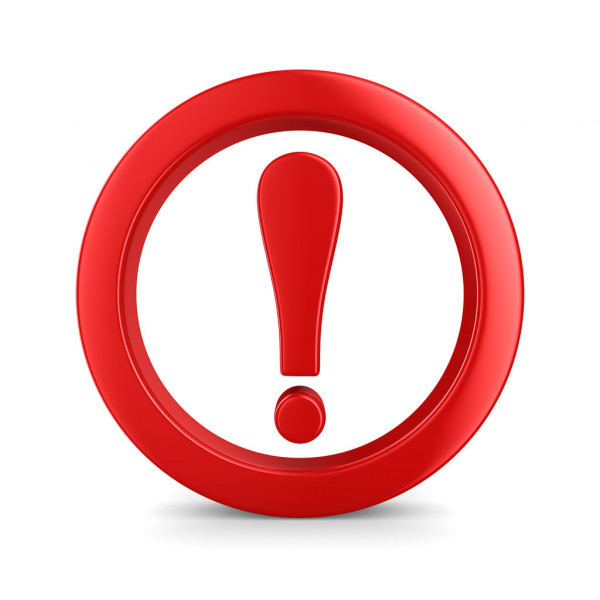 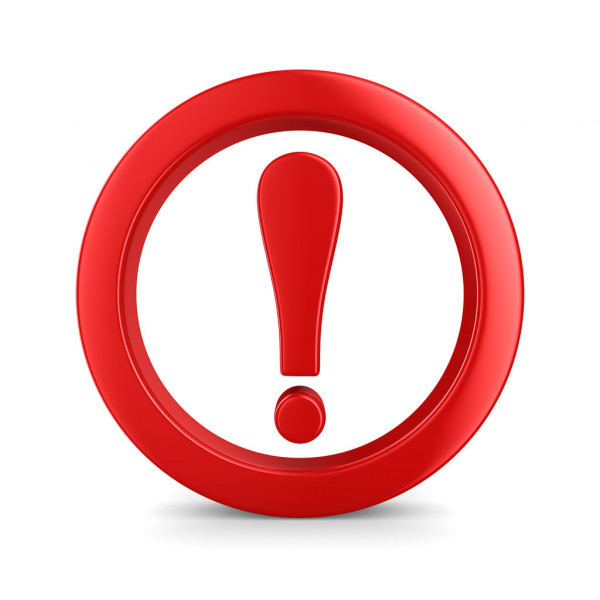 НОВОЕ
ВОЗОБНОВЛЯЕТСЯ
Субсидии на возмещение затрат на производство и реализацию товаров, выполнение работ, оказание услуг
Государственные гарантии, необходимые для реструктуризации существующих или выдачи новых кредитов и облигационных займов

                                                                          Отменен стресс-тест
Критерии для получения мер поддержки:

организация не является иностранным юридическим лицом, доля иностранного капитала не превышает 50%

отсутствует недоимка по обязательным платежам в бюджеты всех уровней на сумму более 10 тыс. руб. 

отсутствует просроченная задолженность по возврату в федеральный бюджет субсидий и бюджетных инвестиций

проведен анализ финансово-хозяйственной деятельности
Подача заявления о предоставлении меры государственной поддержки согласно правилам отбора организаций 
Заявки на участие в программе подаются через профильные министерства
5
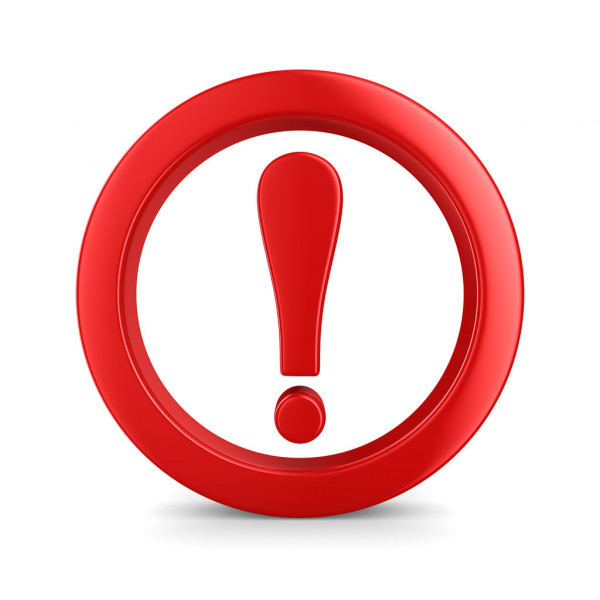 Поручение Президента РФ 
Компенсация субъектам МСП комиссии, уплаченной за пользование СБП
ПРОДОЛЖАЕТ ДЕЙСТВОВАТЬ
Необходимо:

Состоять в реестре субъектов МСП
Использовать для расчетов Систему быстрых платежей (СБП)

Компенсация выплачивается ежемесячно на расчетный счет компании, в размере всей суммы уплаченной комиссии

! ! ! Бесплатное пользование СБП для МСП продлено до 01.07.2022
6